سُليْمانُ والحمامةُ
أَتَعرَّفُ النَّصُّ:
 أَتَصَفَّحُ النَّصَّ، ثُمَّ أَملأُ البِطاقةَ في الشَّريحةِ التّاليةَ
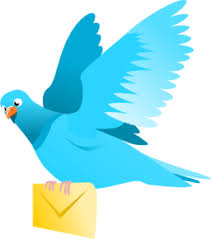 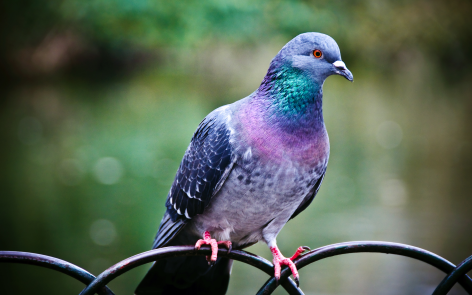 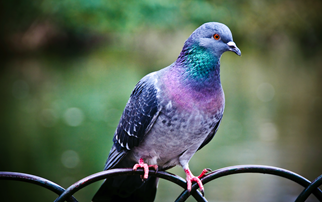 بِطاقةٌ
عُنْوانُ النَّصِّ: ..............................................................
كاتِبُ النَّصِّ: ........................................................... 
مصدرُ النَّصِّ:...............................................................
نوعُ النَّصِّ : ...............................................................
أ -	قِصةٌ              ب- قصيدةٌ           ج- مَقالُ    
                                   ( أختارُ الإجابةَ الصحيحةَ)
- أتوقَّعُ فِكرةَ النَصِّ مِنْ خِلالِ عُنْوانهِ والصُّورِ المرافقةِ لَهُ
أَهدافُ الدَّرسِ:
في نِهايةِ هذا الدَّرسِ يُتَوقَّعُ أنْ يكونَ الطالبُ قادرًا على أنْ:
يقرأُ النَّصَّ قراءةً صحيحةً ومُعبِّرةً.
يُوظِّفُ معانيَ المفرداتِ والتراكيبِ في جُمَلٍ مِنْ إنْشائهِ.
يكونَ قادرًا على سَردِ القِصَّةِ بِأسلوبهِ.
يَسْتَنْتِجُ العِبْرَةَ مِنَ القِصَّةِ.
يُوظِّفَ القواعِدَ التي درسها مِنْ خلالِ استخراجِ أَمْثِلةٍ عليها منَ النَّصِّ.
يُحللَ مظاهِرَ الجمالِ الوارِدةَ في النَّصِّ.
الفِكْرةُ العامةُ الخِيانةُ خُلُقٌ ذّميمٌ، تَجْلِبُ على صاحِبِها النَدمَ وضياعَ الكرمةِ.
الأفكارُ الفَرْعية:
المُهِمةُ التي كلَّفَ سُليمان عليه السلام بِها الحمامة(1 – 4)
الحمامةُ تَخونُ الأمانةَ، وتقرأُ الرسائِلَ (5- 11)
حيلةُ الحمامةِ للتخَلّصِ مِنَ العقوبةِ( 12 – 17)
هيّا معًا نَقرأُ أبياتَ القَصيدةِ
كَـــــانَ ابنِ داودٍ يُقرِّبُ      فــي مَجالِسِهِ حَمامَــــةْ
خَـدَمَتْهُ عُمْـــرًا مِثْلَمــا     قَدْ شاءَ صِدْقًا واسْتِقامَـةْ
فَمَــضَــتْ إِلى عُمَّالهِ        يَوْمًا تُبَلِّغْــهُمْ سلامـــــهْ
والكُـتْبُ تَحْــتَ جَناحِها      كُتِبَتْ لَــها فيها الكَرامَـةْ
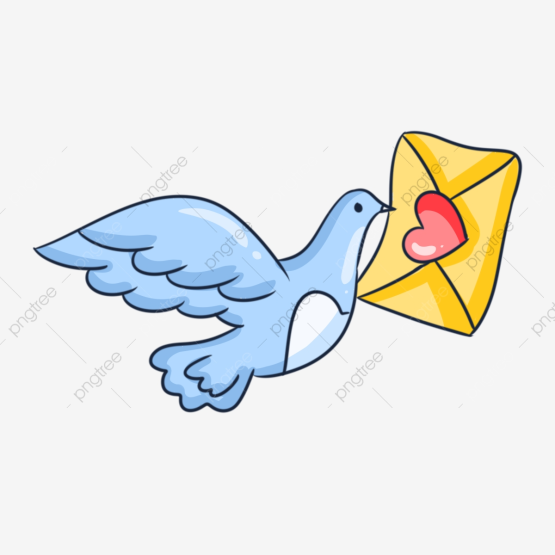 فَــأَرادَتْ الحَمْــقاءُ تَعْرِفُ        مِنْ رَسائِلِهِ مَرامَـــــــــــهْ
عَــمَـــدَت لأولهــا وكان         إلى خليفته بِرامـــــــــــهْ
فَــرَأَتْـهُ يَأْمُــرُ فيه عامِلَهُ        بِتـاجٍ لِلْحَمــامَــــــــــــــةْ
وَيَقــولُ : وَفُّوها الرِّعايَة         في الرَّحيلِ وَفي الإِقامَـةْ
وَيُشــيرُ فــي الثّاني بِأَنْ       تُعْطَى رِياضًا في تِهامَـــةْ
وَأَتَـــتْ لِثالِثــها وَلَــــــمْ        تَسْتَحي أَنْ فَضَّتْ خِتامَـهْ
فَرَأَتْـُه يَأَمُــرُ أنْ تَكــــونَ         لَها على الطَّيْرِ الزَّعامَــــةْ
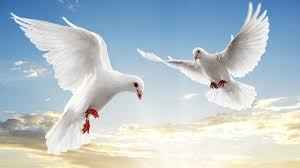 فَبَكَــتْ لِذاكَ تَنَدُّمًا هَيْهاتَ      لا تُجْدي النَّــــدامَـــــــةْ
وَأَتَـــتْ نَبيِّ الله وَهِــــيَ        تَقولُ يا رَبِّ السَّلامَـــــة
قالت فقَدْتُ الكُتْـــبَ يا          مَوْلايَ في أَرْضِ اليَمامَةْ
لِتَسَــرُّعــي لَمَّا أَتانـــي        البــازُ يَدْفَعُــني أَمامَــــهْ
فَأَجــابَ بَـلْ جِئْتِ الذي          كادَتْ تَقومُ لَهُ القيامَـــةْ
لَكِــنْ كَفـــــــاكِ عُقُوْبةً          مَنْ خـانَ خانَتْهُ الكَرامَـةْ
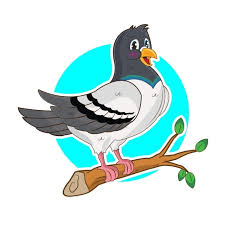 والآن معًا نَطوفُ في شرحِ أبياتِ القصيدةِ
أولاً :المُهِمةُ التي كلَّفَ سُليمان عليه السلام بِها الحمامة  الأبيات من ( 1 – 4 ) :
مُعْجَمي اللُّغَويُّ:       الكَلِمةُ ومعْناها:
الكلمةُ	                         معناها
ابنُ داودَ                   يعني سليمان بن داود عليه السلام
يُقَرِّبُ	                 يَجعلُها منَ المقربينَ والمستشارينَ له
عُمْرًا	                زَمنًا . والجمع : أعمار
مِثْلما قَدْ شاءَ	       مثلما أرادَ
عُمّالهِ                       مفردها ( عامل) وهو الحاكم
الكُتُبَ                      مفردها ( الكتاب) وهي الرسائل
الكَرامةُ	               الرفعةُ والمنزلةُ
شرحُ الأبياتِ: ( 1- 4)
يُعتبر هذا المقطع القصصي هو ( البداية) في هذَا السَّردِ القّصّصيِّ، حيثُ تَضَمَنَ المكانَ و الزمانَ والشَّخْصياتِ، وهو يَشْرحُ طبيعةَ العِلاقةِ بينَ نبيِ الله سُليْمان عليه السلام والحمامةِ التي حَظِيَتْ عِندَهُ بِمكانةٍ عاليةٍ، وكانَ يَجْعلها ضِمْن جُلَسائهِ.
كانَ سُليْمان عليه السلام يُقَرِّبُ الحمامةَ إليهِ في مَجالِسِهِ لِمَكانَتِها الرَّفيعَةِ عِنْدهُ.
نالت الحمامةُ تلكَ المنزلةَ عِنْدَ سُليْمان عليه السلام؛ لِأَنَّها خَدَمَتْهُ فترةً طَويلةً مِنْ الزَّمنِ بِكُلِّ إخْلاصٍ ووفاءٍ و اسْتِقامةٍ.
حَمَلَتِ الحمامةُ يَومًا رسائلَ نبيِّ اللهِ سُليْمان إلى حُكّامهِ في شتَّى البُلْدانِ؛ لِإيصالهَا إليْهم، ولِتُبلِّغْهم سلامَ نبيِّ اللهِ سليمان.
حَمَلَتِ الحمامةُ الرَّسائلَ تحتَ جَناحِها، وكانَ في تِلْكَ الرَّسائل مُكافآتٌ لِتلكَ الحمامةِ من سليمان عليه السلام.
ثانيا: الحمامةُ تَخونُ الأمانةَ، وتقرأُ الرسائِلَ (5- 11).
مُعْجَمي اللُّغَويُّ:           الكَلِمةُ ومعْناها:
الكلمة	              معناها
الحَمْقاء	         (الغبية ) الجمع( الحمقاوات)
مَرامَهْ          	هدَفَهُ أو مُرادَهُ
رامَهْ	                      اسم مكان
تاج	                الجمع ( تيجان) وهو إكليل يوضع على الرأس 
               تعبيرًا عن  المكانة الرِّعاية الاهتمام
الرَّحيل	           السَّفر
الإقامة	          البقاء أو المكوث
رياضًا	          مزارع وحقول وحدائق
تِهامهْ	          اسم مكان
فَضَّت خِتامَه     	فتحتهُ
الزَّعامة	           القيادة أو الرِّئاسة
شرحُ الأبياتِ: من ( 5 – 11 )
يشْتملُ هذا المقطعُ القَصَصيُّ على (العُقْدة) في بِنيَةِ السَّرْدِ القَصَصِّ؛ حَيْثُ يَشْرحُ فيه الذَّنبَ الذي ووقَعَتْ فيهِ الحمامةُ عِنْدما خانَتْ الأمانةَ، و فَتَحَتْ الرِّسائلِ بدونِ إذنِ نبيِّ اللهِ سليمانَ عليه السلام، وهي لا تَعْلمُ أنَّ هذه الرسائلَ كانت تَحْملُ مُكافآتٍ لها
أرادَتِ الحمامةُ الغَبِيَّة أنْ تفتح الرَسائلَ لِتعْلَمَ ماذَا يُريدُ نبيُّ الله سليمانُ مِن عُمالهِ.
قَرَأتِ الرسالةَ الأولى التي كانتْ مُرْسَلةً إلى حاكمِ رامه.
 عَلِمَتْ الحمامةُ أنَّ سليمان كانَ يأمُرُ حاكِمَ رامة بِصنعِ تاجٍ للحمامةِ
وِ يَأمُرُ سليمانَ عامِلَهُ بِحُسنِ ضيافةِ الحمامةِ، وَ رِعايتها في سَفَرِها وإقامتِها.
في الرسالةِ الثَانيةِ أمَرَ سليمانُ لِلحمامةِ بِحقولٍ في مَنطِقَةِ تهامة بالحِجاز
وَفَتَحتِ الرسالةِ الثّالِثةَ بِدون حياءٍ
وكانَ سليمانُ قَدْ أمَرَ عامِلهُ في هذه الرسالةِ بِأن تُعْطى الحمامةُ السِّيادةَ على كل الطيور.
حيلةُ الحمامةِ للتخَلّصِ مِنَ العقوبةِ( 12 – 17)
معجمي اللغوي:               الكَلِمةُ ومعْناها:
الكلمة                      معناها
تندما:                       ندما
هيهات:                     بَعُدَ
تجدي :                    (تَنْفَعُ) وضدها ( تَضُرُّ)
الندامة:                      الشعور بالذنب
أتت:                         حَضَرَت
نبي الله:                   سليمان
يا رب:                      تدعو الله 
السلامة:                 (النجاة) وضدها (الهلاك) 
فَقَدْتُ:                     أَضَعْتُ 
الكُتب:                    الرسائل
الكلمة                     معناها
مولاي:                      سيدي 
أرض:                    (مكان) جمعها (أراضي)
تَسَرُّعي:        سُرْعَتي الزائدة بدون انتباه أو ( لِتَعجُلي)
أَتاني:                   فاجأني وهاجَمَني 
الباز:                    أحد أنواع الصقور 
يدْفَعَني:                  يَسوقَني 
فأجاب:                 أخبرها الحقيقة
جِئْتُ:                   فَعَلْتُ وارْتَكَبْتُ 
 كادَتْ:                    أوْشَكَتْ 
كفاك:                  ( يَكْفيكَ ) مضادها ( يَنْقٌصك) 
عُقوبِة:                 جزاء الفعل السَّيئ 
الكرامة:                 (العزة والشرف) مضادها ( الذل)
شرح الأبيات: من (12  - 17 )
نَصِلُ في هذا المقطع القَصصيِّ إلى نِهايةِ الحِكايةِ، وعقوبةِ الحمامةِ على خيانتها وهي النَّدمُ طول العمر، وضياعُ كرامتها ومنزلتها بينَ مَعْشرِ الطيْرِ. 
بكَتِ الحمامة ندمًا على خطئها عِنْدما فتحت الرسائل دون إذن سليمان، ولكن لم ينفعها الندمُ
جاءت نبي الله سليمان وهي تدعو الله أنْ يُخْرجَها من هذا الموقفِ على خيرٍ.
احْتالتِ الحمامةُ لِتُداري خيانتَها بِأنَها فَقَدتِ الرسائل في أرضِ اليمامة، عِنْدما حاولت الهروبَ بِسُرْعةٍ من طائرٍ جارِحٍ كادَ يَقْتلها.
عِرِفَ سليمانُ أنَ الحمامةَ خانته بفتحِ الرسائل، وهذه الخيانةُ ذنْبٌ عظيمٌ تكادُ تنفَطِرُ لَهُ السماواتُ، ويُنْصَبُ من أجلِهِ الحسابُ.
العقوبةُ الأشدُّ على الخائنِ هي تعذيبُ الضَّمير، وضياعُ كرامتهِ بين الْخَلْقِ.